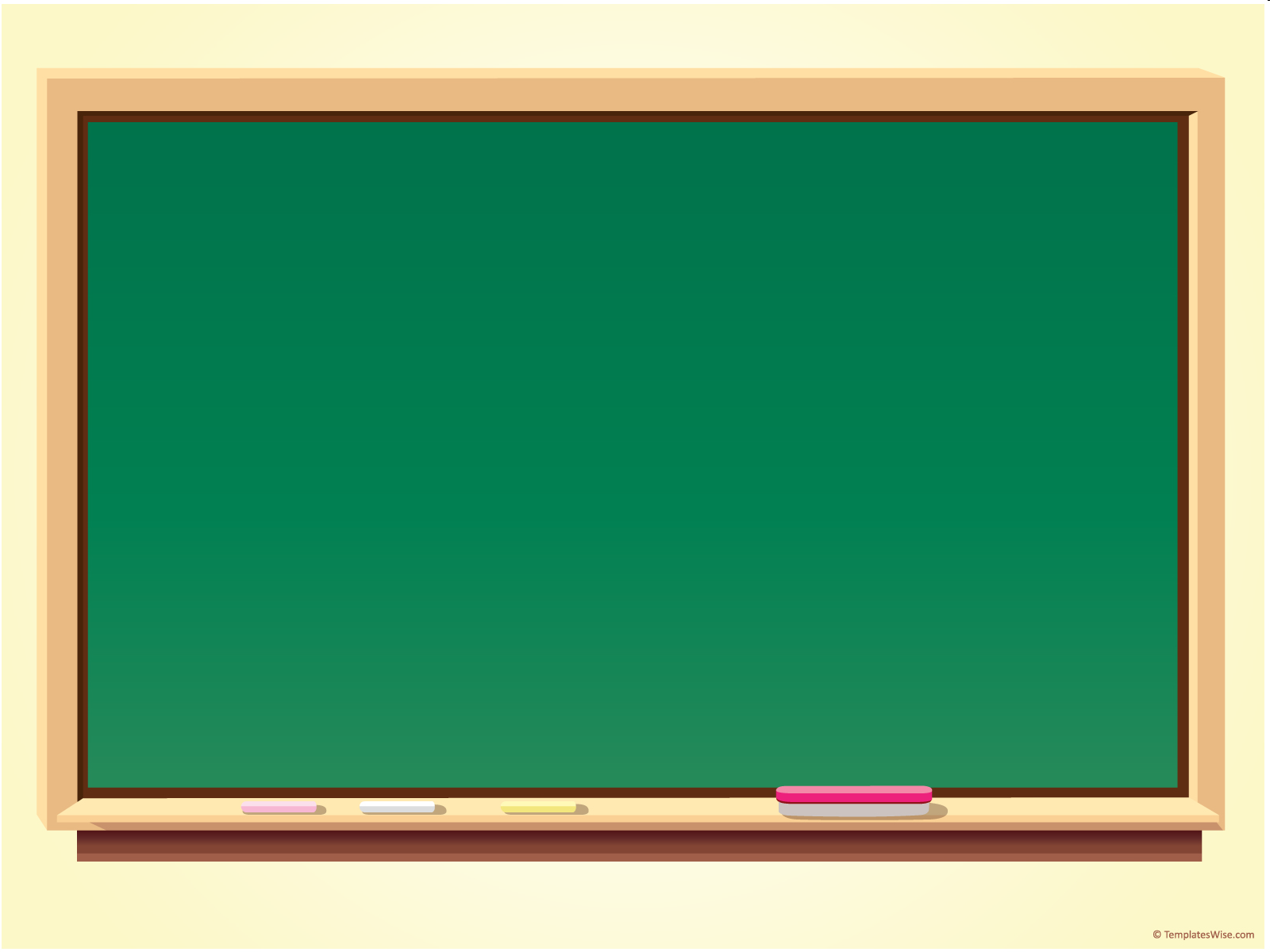 Learning Objective To study Chapter 7 of the novel
Learning Objective: To study Chapter 7 of the novel
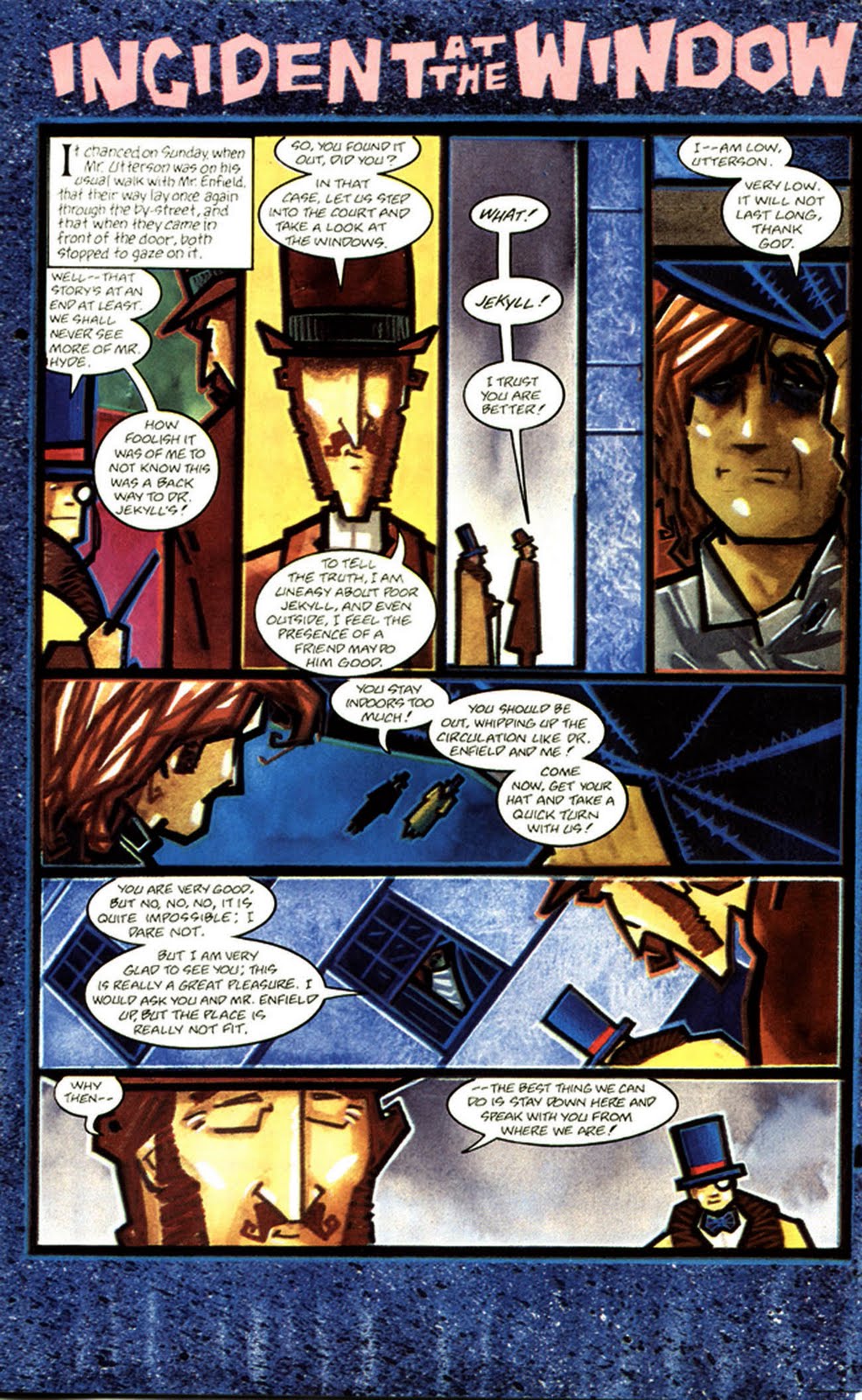 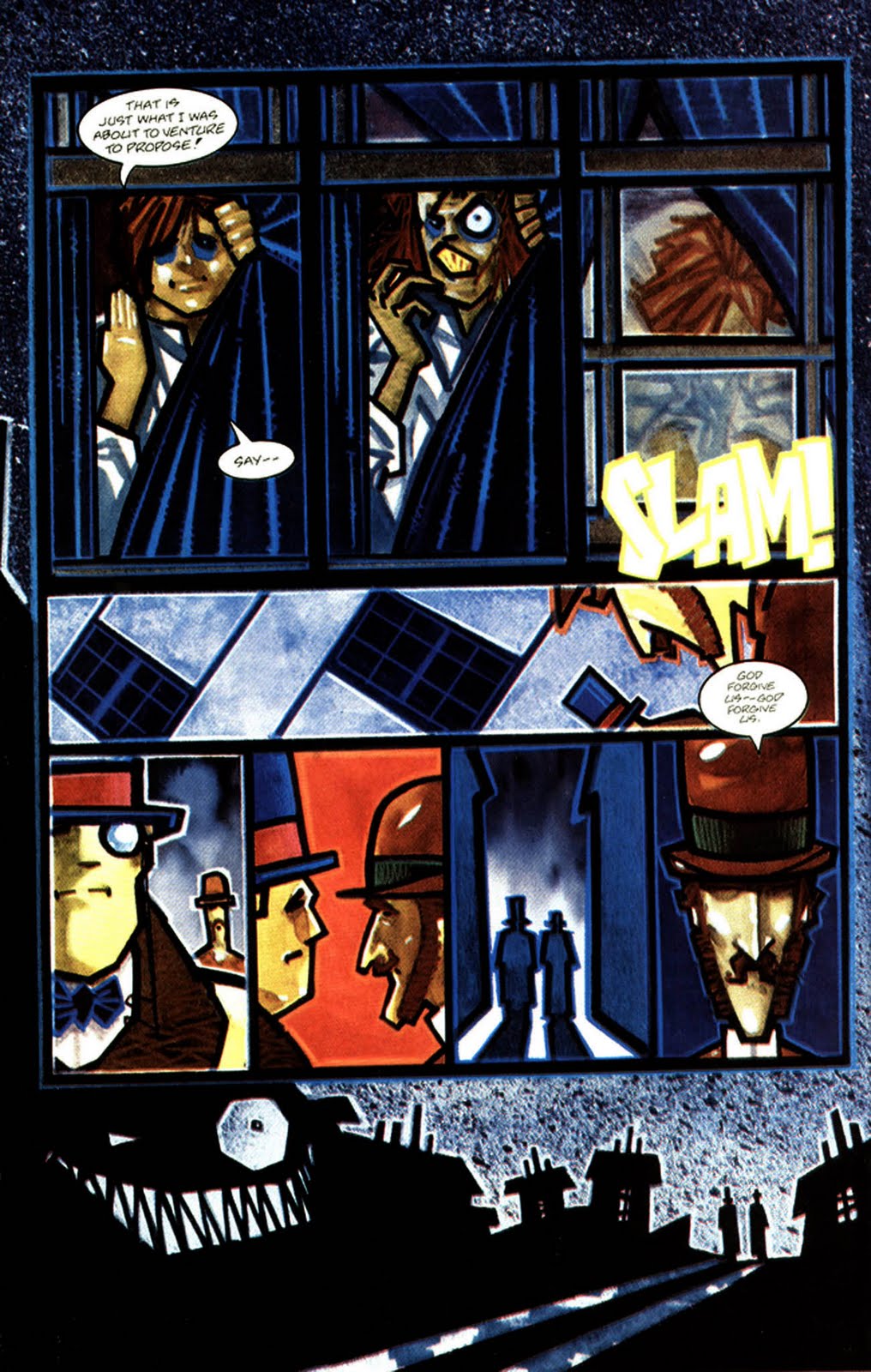 Learning Objective: To study Chapter 7 of the novel
Stevenson does not explain what happens in Jekyll’s room at the end of this chapter. Instead, he shows the dramatic effect that it has on Jekyll, and consequently on Utterson and Enfield.

We are going to analyse some quotations, focusing on the effect of the language Stevenson uses.
Add to these ideas if you can!
Learning Objective: To study Chapter 7 of the novel
The strong contrast between the happiness of a ‘smile’ and the expression of ‘abject terror’ 
suggests Jekyll is experiencing a 
strong, sudden change of emotion.
‘The smile was struck out of his face and succeeded by an expression of such abject terror...’
The metaphor of frozen blood exaggerates the idea of something chilling and shows the men’s feelings of terror.
‘…froze the very blood of the two gentlemen below.’
‘They saw it but for a glimpse.’
The reference to time and the shortness of a ‘glimpse’ suggests...
‘They were both pale; and there was an answering horror about their eyes’
[Your ideas here!]
Learning Objective: To study Chapter 7 of the novel
The symbolism of windows
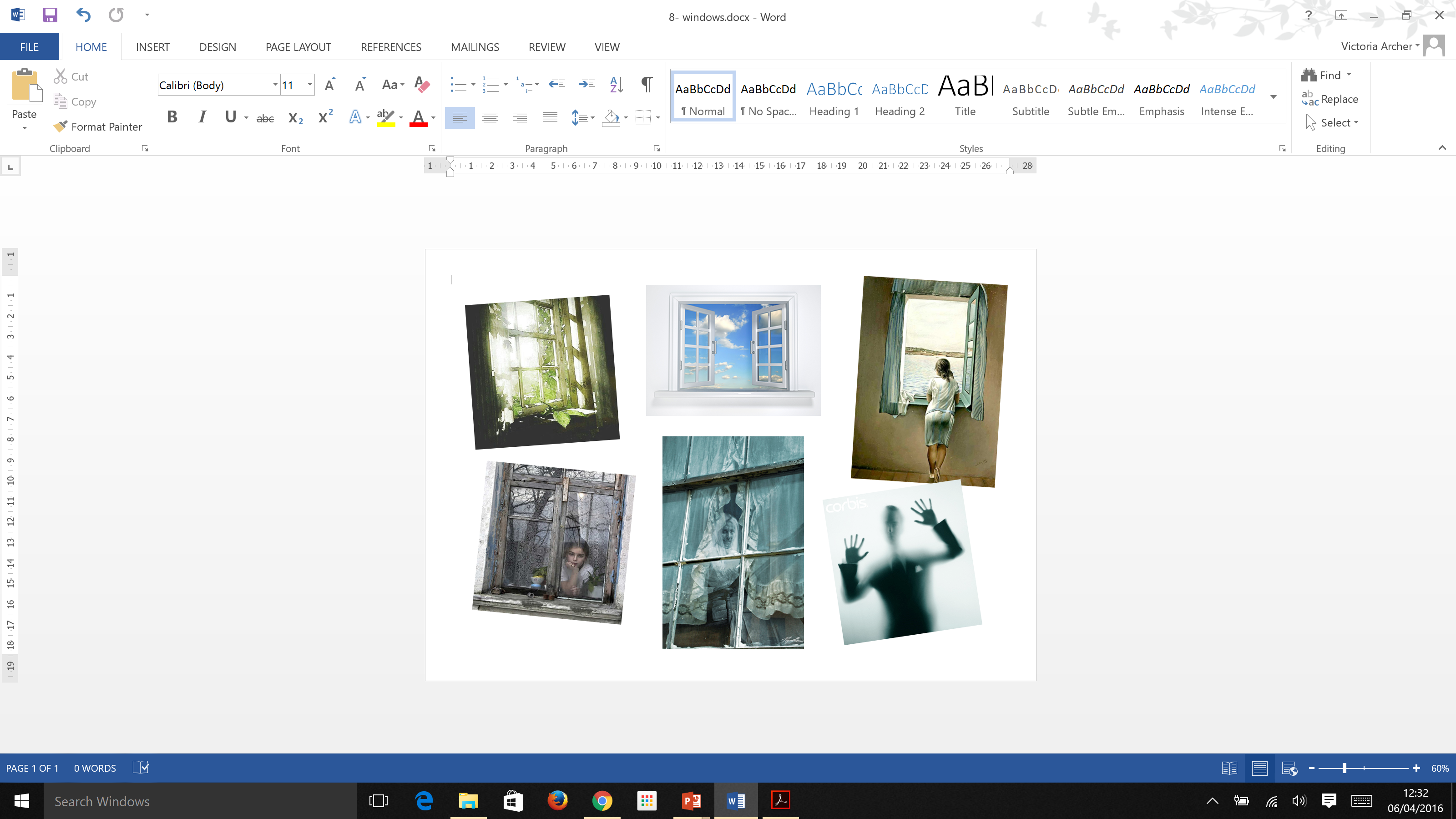 Think about: window openings; the transparency of glass; the protection windows can offer…
How might windows be used as symbols? What different things might they symbolise? Annotate the images on your sheet to help you come up with some ideas.
Q
W
E
R
T
Y
How does Stevenson use the window in this chapter to present ideas about Jekyll?
You can use the novel to answer this question.
Think about: 
The half open window
Jekyll’s feelings about coming out of his room
The window ‘instantly thrust down’
Try to use the words ‘metaphor’ and ‘symbol’ in your answer.
Q
One of the ways Stevenson... Another way... The window is also shown to be... The writer suggests... When Jekyll is first described...
}
W
This is shown when it says, “___”... An example of this is when Stevenson writes, “___”... For example, “___”
E
R
This makes the reader think... This suggests to the reader... The reader will think... This implies... This suggests...
T
The word order of this sentence suggests... The writer’s word choice... The simile “___”... The repetition of... This word has strong connotations of...
Y
This suggests... This implies... This links to...
Band 6
Critical/exploratory response to task
Precise references used to support interpretation 
Analysis  of writer’s methods and their effects on the reader, with subject terminology used accurately
Exploration of contextual factors
Self-Assess: WWW/ EBI
How well have you:

Responded to the question?
Used relevant quotes?
Analysed the effect of the writer’s methods?
Explored the effect on the reader? 
Included contextual references?
Band 5
Thoughtful/developed response to task
Apt references integrated into interpretations
Examination of writer’s methods and their effects on the reader, with subject terminology used effectively
Thoughtful consideration of contextual factor
Band 4
Clear/explained response to task
Effective use of references to support explanation
Clear explanation of writer’s methods and their effects on the reader, with relevant subject terminology 	
Clear understanding of contextual factors